UNIT 5: 
	DESIGN OF MECHATRONICS SYSTEM        	        12
	Stages in designing Mechatronics Systems – Traditional and Mechatronic Design – Possible Design Solutions. Case studies of Mechatronics systems- Pick and place Robot- Autonomous mobile robot Wireless suriviellance balloon- Engine Management system- Automatic car park barrier.
Stages in designing Mechatronics Systems
Traditional and Mechatronics Design
POSSIBLE DESIGN SOLUTIONS
Case studies of Mechatronics systemsPick and place Robot
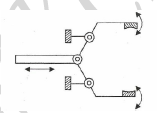 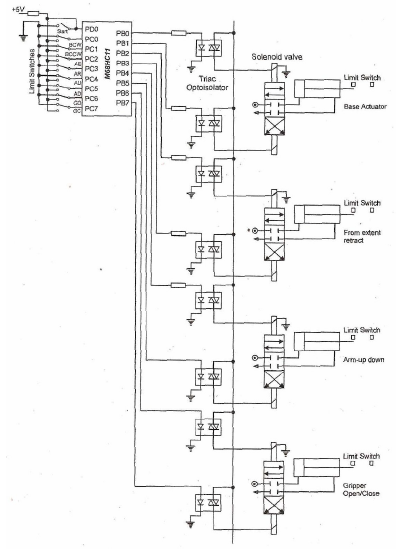 Automatic Car Park System
Engine Management System
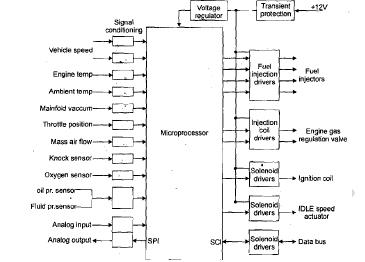 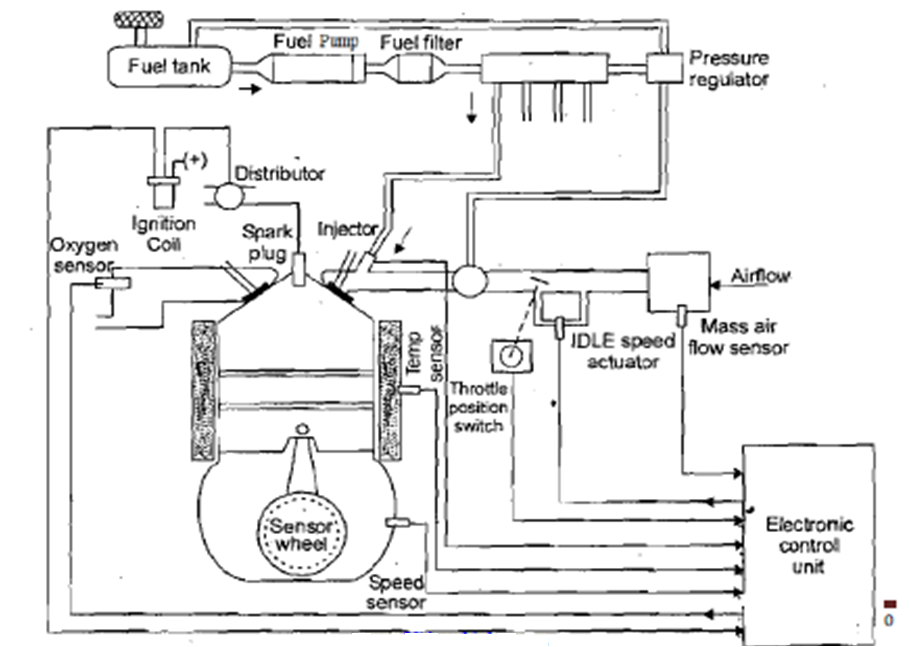 Wireless Surveillance Balloon
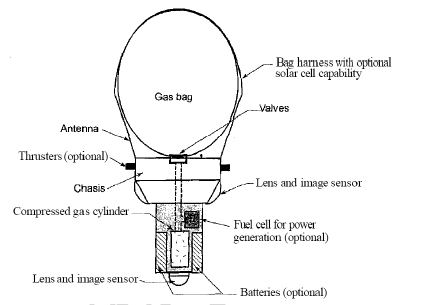 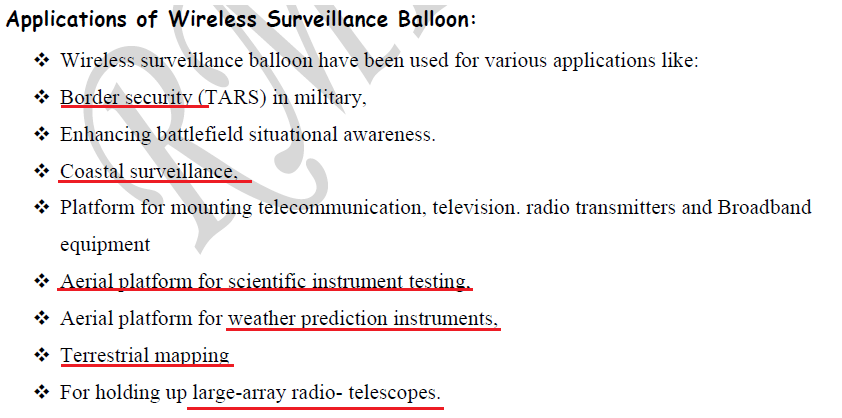 Autonomous Mobile Robot